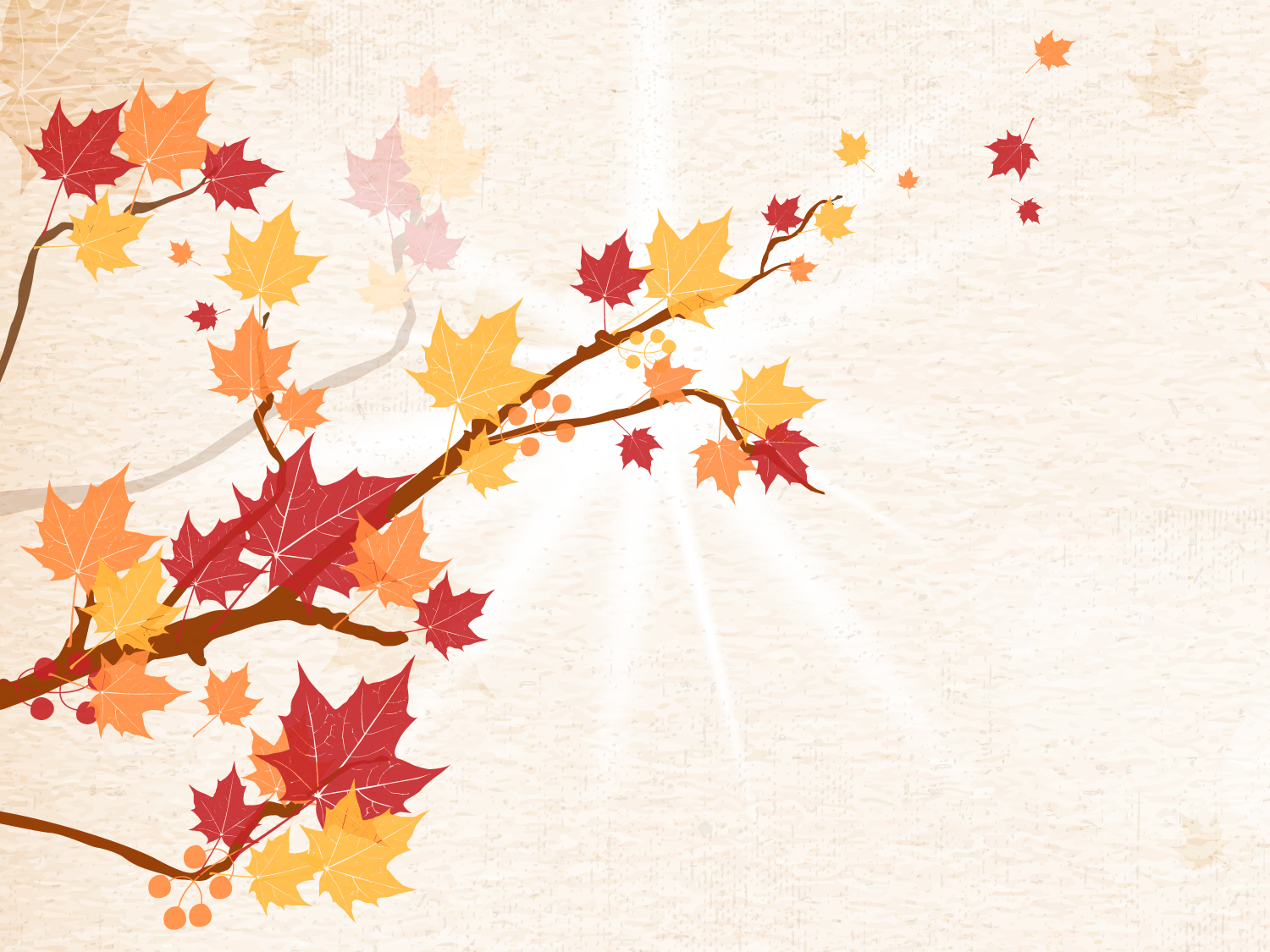 МБОУ ОШ № 25Учитель русского языка и литературы Н.В. Шевцова
Разряды имён прилагательных по значению
6 класс
Пр…слушат…ся к ш…роху
4
Соб…рат…ся  в лес
1
Пр…кратить ра…г…воры
2
Пр…леч… о…дохнуть
Ч…дес…ные пр…ключения
3
5
Орфографическая пятиминутка
Проверка домашнего задания
Правило – параграф 57



Упражнение 337
Повторение
Спишите, исправив ошибки
Сравнительная степень
Шире
Глубочайшая
Самая интересная
Слаще
Легчайший
Наиболее удобный
Дальше
Превосходнейший
Более чистый
Превосходная степень
Старейший
Более мягкий
Дольше
Простейший
Самый густой
Тверже
Самый ужасный
Прилежнее
Более известный
Разряды имён прилагательных по значению
Качественные ИП
Заполните таблицу «Признаки качественных прилагательных, опираясь на текст параграфа 58
Применим знания…
Распределительный диктант: 
 СЕРЫЙ, ВОЛНИСТЫЙ, НИЗКИЙ, ЯНВАРСКИЙ, МРАЧНЫЙ, СКУЧНЫЙ, УНЫЛЫЙ, МОЛОДОЙ, ДЕРЕВЯННЫЙ, ПТИЧИЙ, ВЕСЕННИЙ, МЕСТНЫЙ, МОРОЗНЫЙ, ВЧЕРАШНИЙ.
КАЧЕСТВЕННЫЕ ИП                         ИП другого разряда
Применим знания…
Упражнение 340 – самостоятельная работа в парах
Домашнее задание
Параграф 58 – правило
Упражнение 341
Словарь